ПРОЕКТ 
«СИНИЧКИН ДЕНЬ»
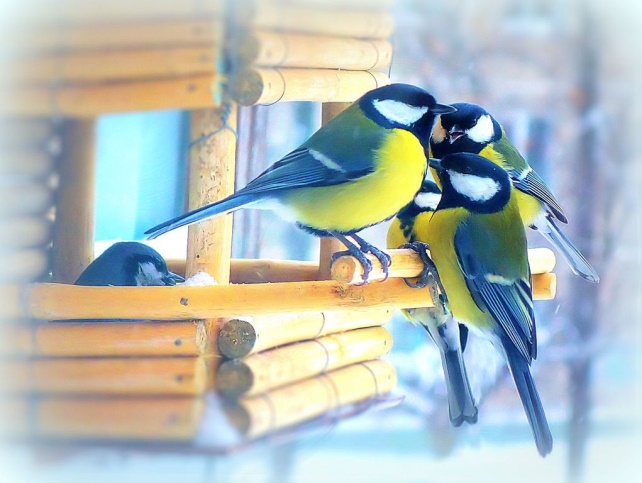 Выполнила: Пилипович Т.В.
                  Сойнова И.Н.
*  ПРОДОЛЖИТЕЛЬНОСТЬ ПРОЕКТА:
      Краткосрочный
 * УЧАСТНИКИ ПРОЕКТА:
      Дети, воспитатели, родители

*  ЦЕЛЬ ПРОЕКТА:
     Формирование у детей и их родителей экологической привычки подкармливать
зимующих птиц в зимнее время, воспитание познавательного интереса, 
бережного отношения к зимующим птицам.

   * ЗАДАЧИ ПРОЕКТА:
-  Познакомить детей с праздником «Синичкин день».
- Расширить и обобщить знания детей о синицах и зимующих птицах – внешний вид, 
строение тела, способ передвижения, среда обитания.
- Развивать речевую активность детей при описании зимующих птиц.
- Научиться заботится о птицах в зимнее время.
- Воспитывать познавательный интерес и бережное отношение к птицам.

     * ОЖИДАЕМЫЕ РЕЗУЛЬТАТЫ:
- Дети  получат знания  об экологическом празднике «Синичкин день».
- Пополнят свои знания о зимующих птицах.
- Расширят словарный запас.
- Научатся заботиться о зимующих птицах.
- Приобретут экологическую привычку подкармливать птиц зимой.
РАССКАЗ ВОСПИТАТЕЛЯ О ПРАЗДНИКЕ
«СИНИЧКИН ДЕНЬ»
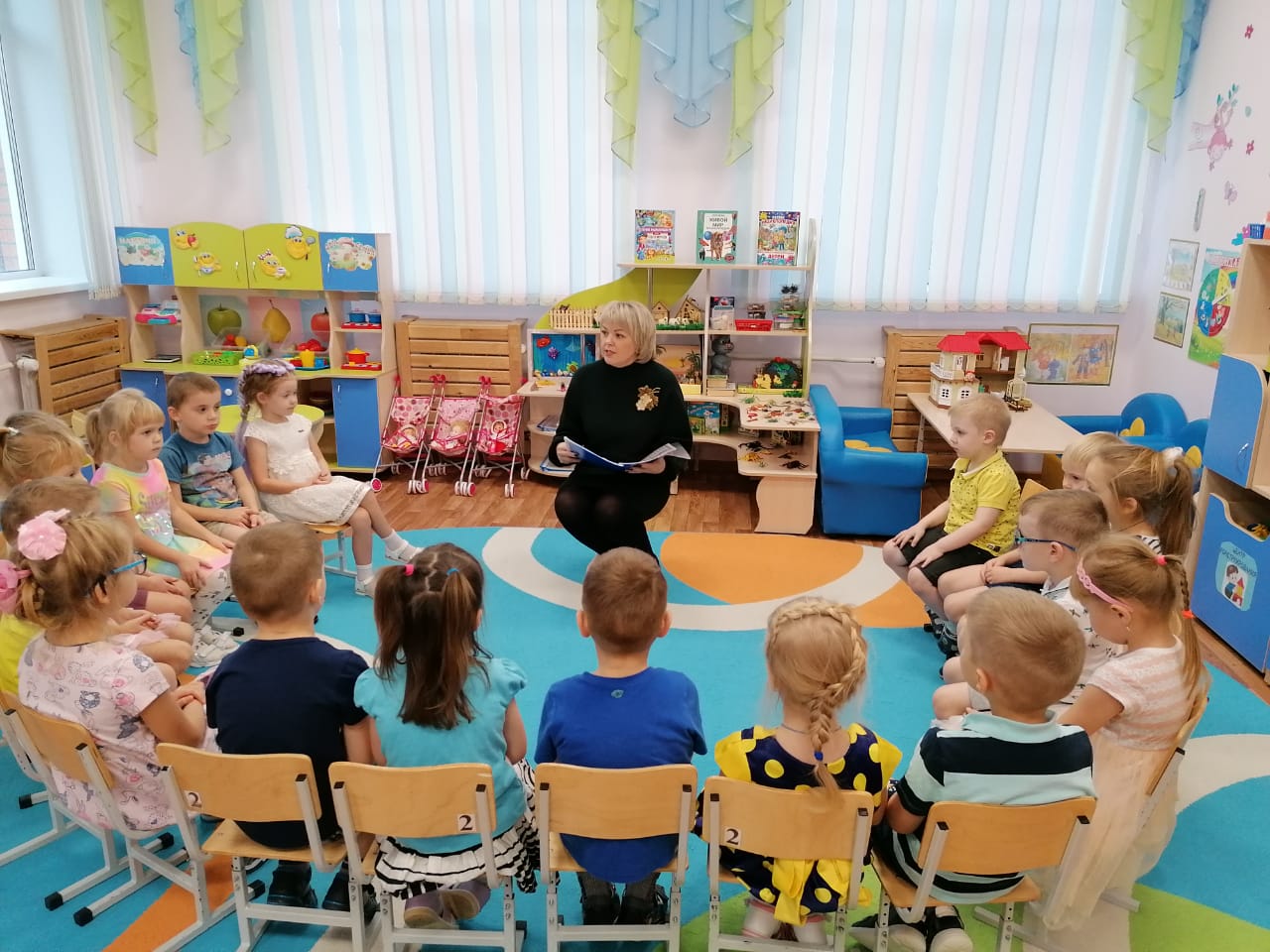 РАССМАТРИВАНИЕ АЛЬБОМА 
  «СИНИЧКИН ДЕНЬ»
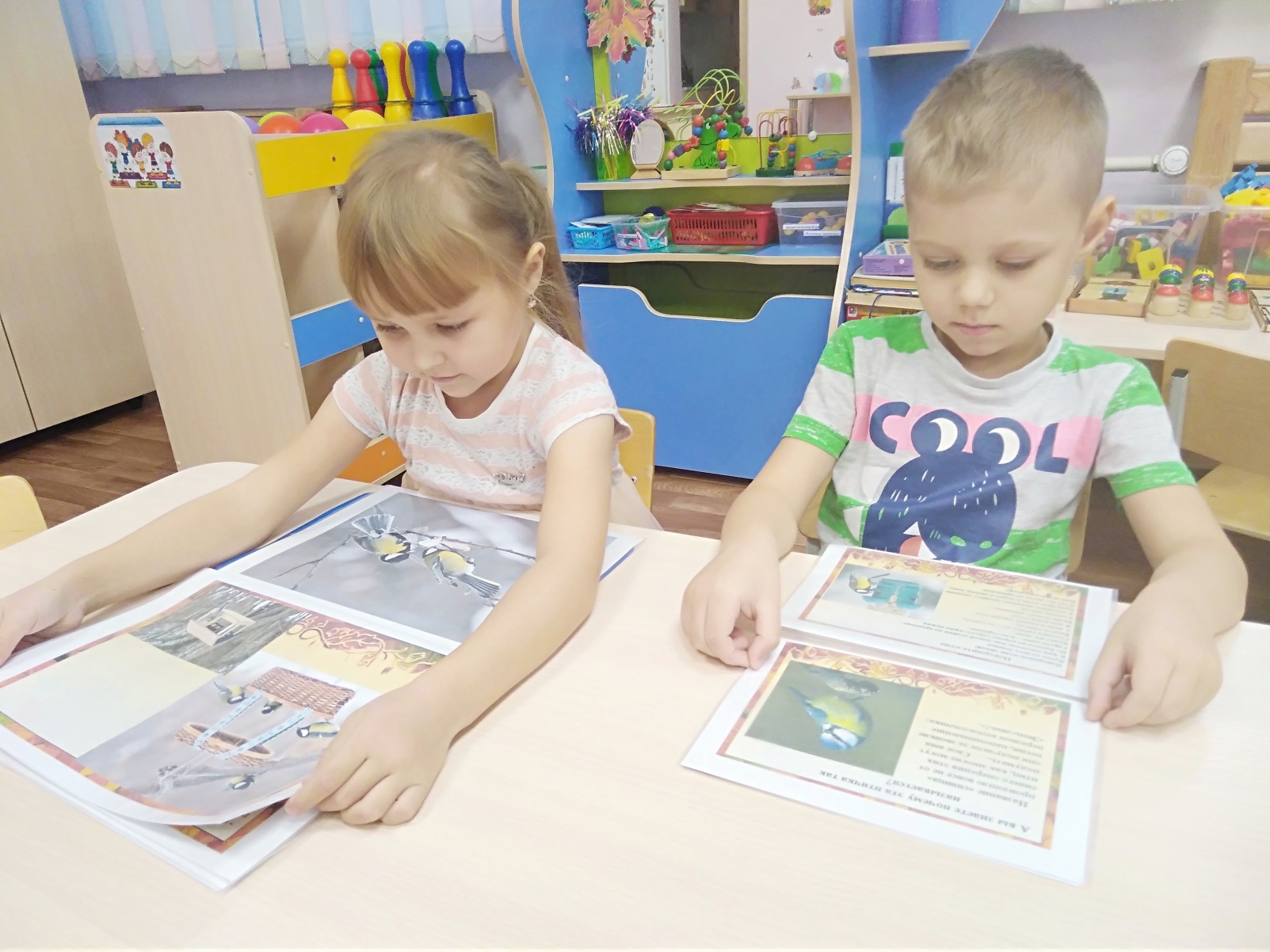 ЧТЕНИЕ РАССКАЗОВ БИАНКИ
(обсуждение)
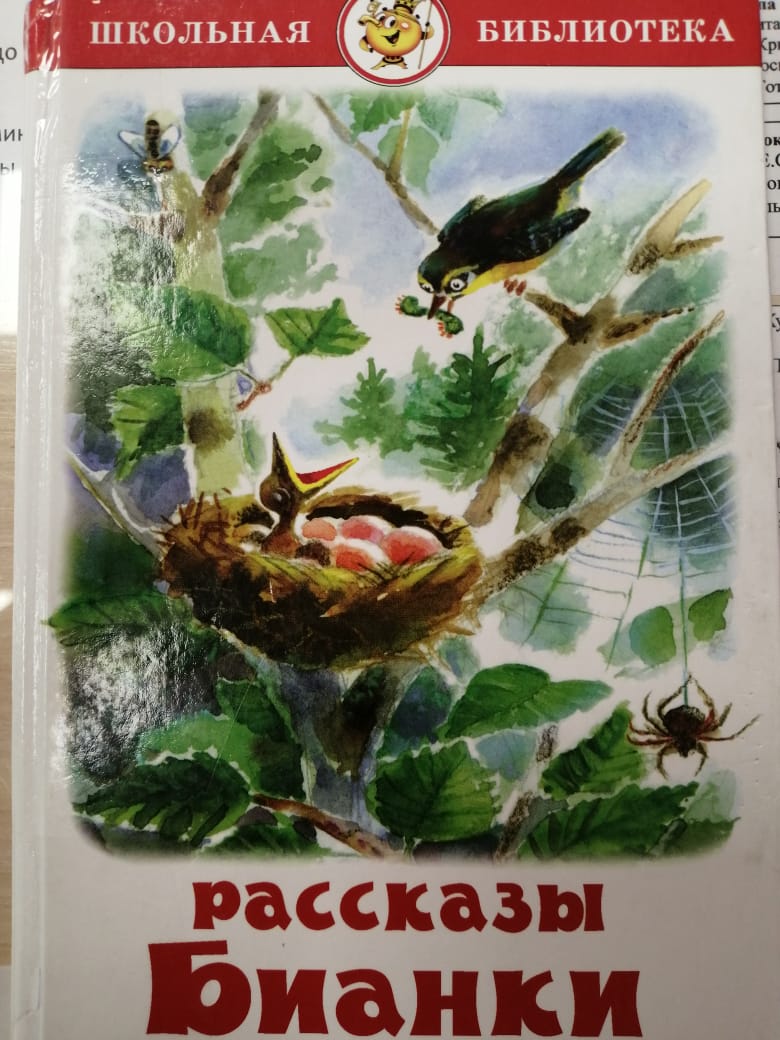 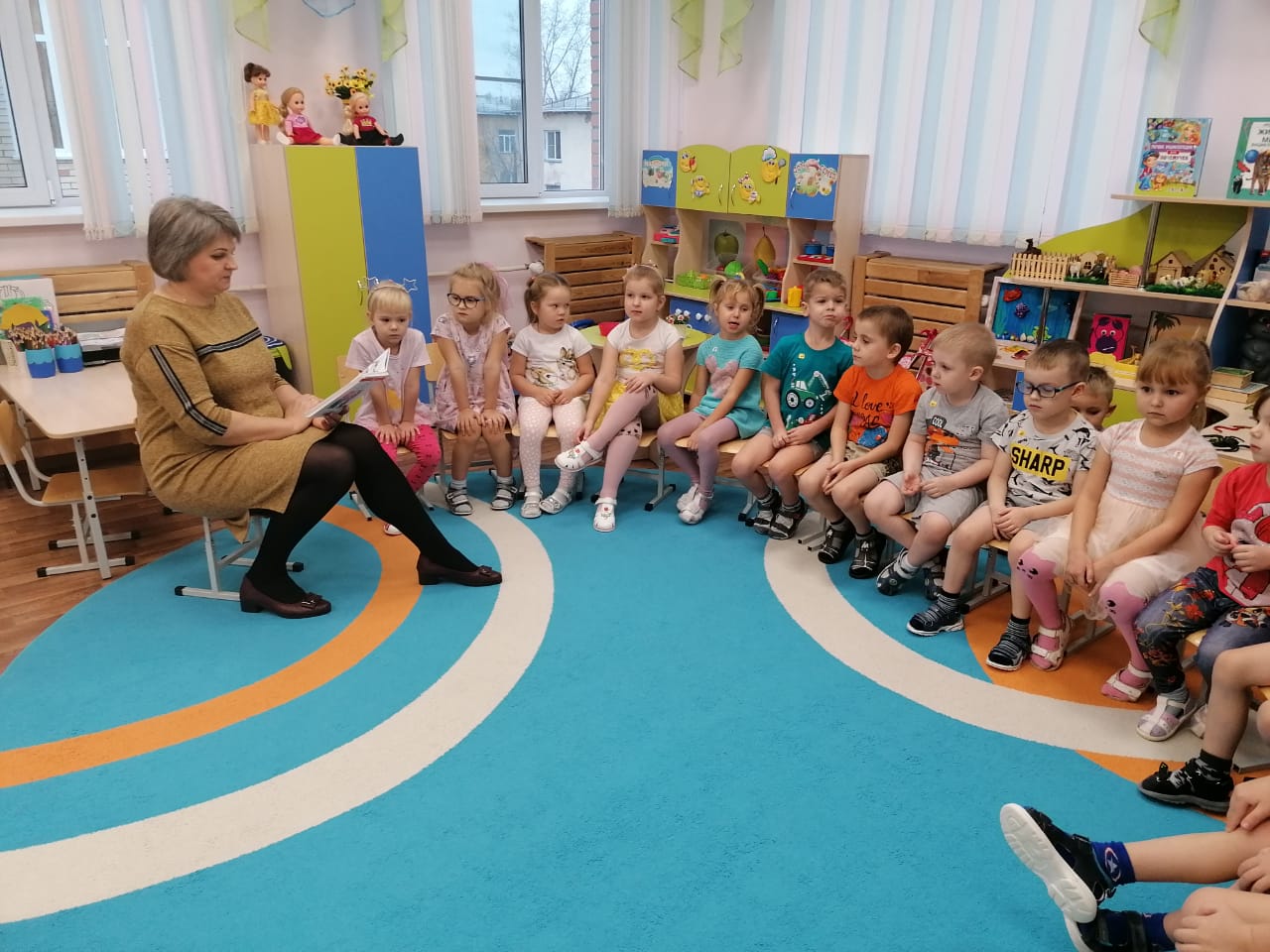 ПАЛЬЧИКОВАЯ ГИМНАСТИКА 
             «КОРМУШКА»
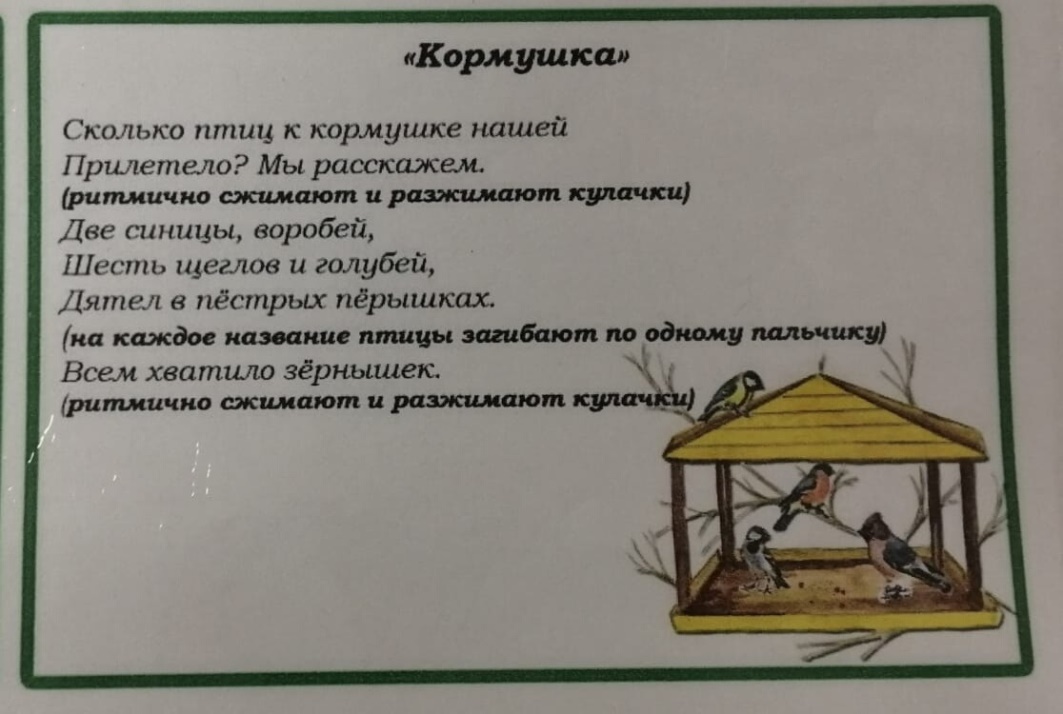 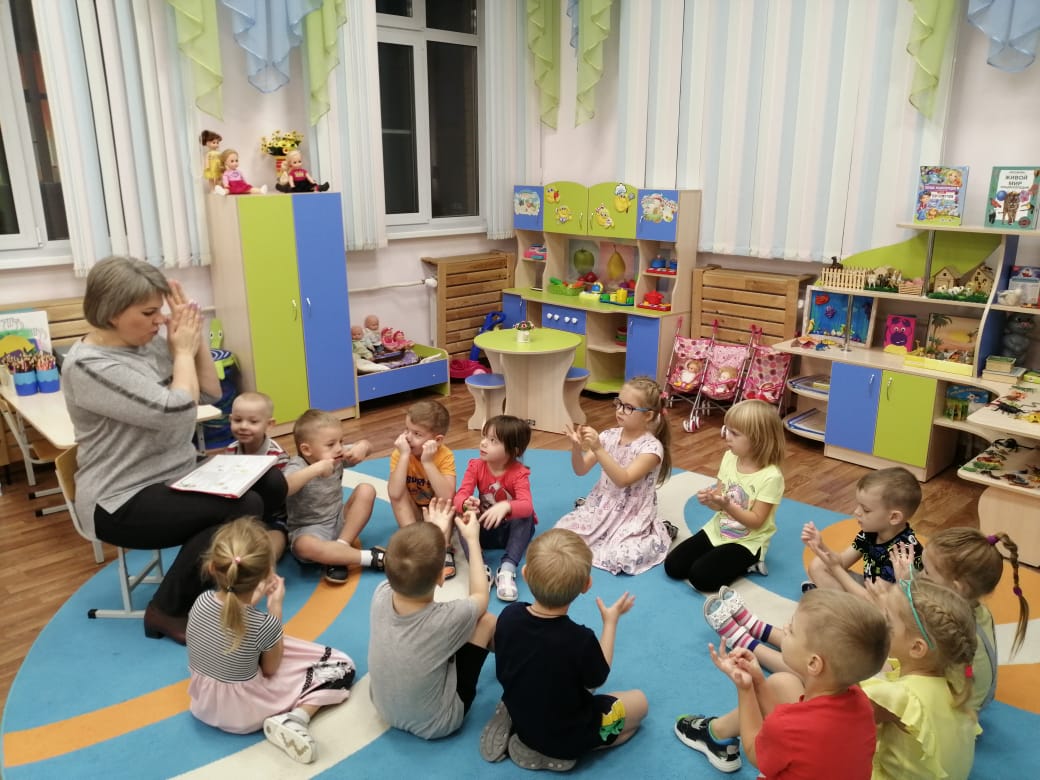 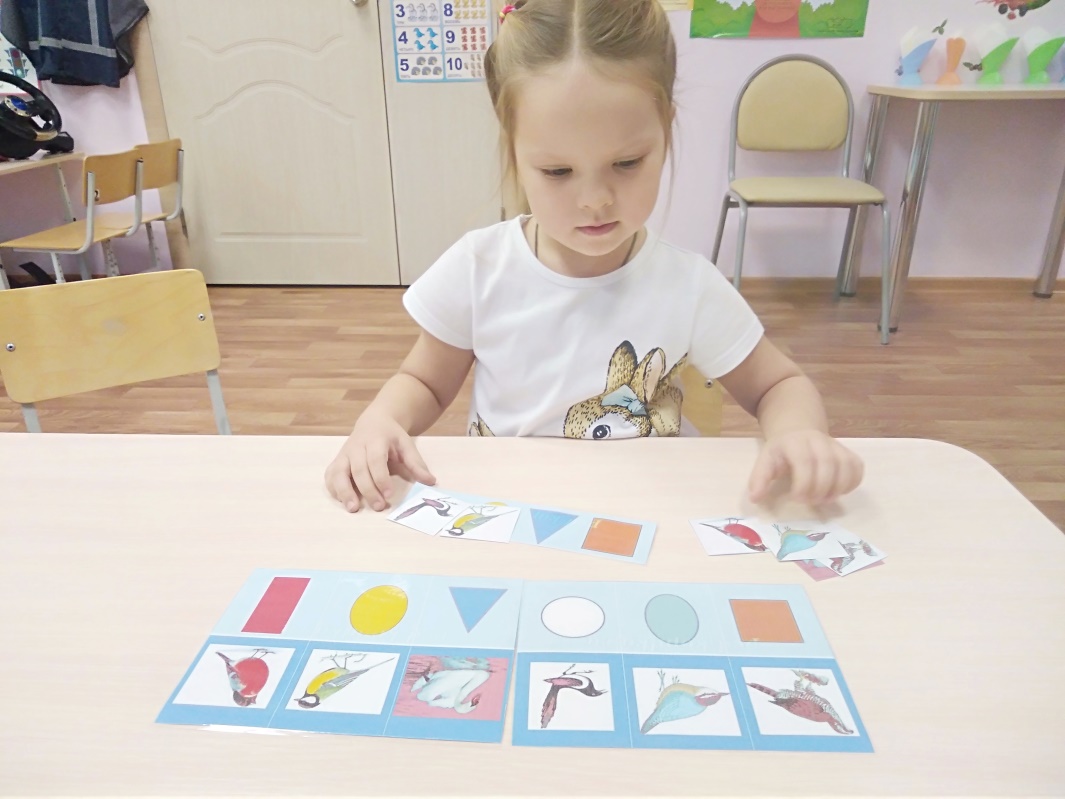 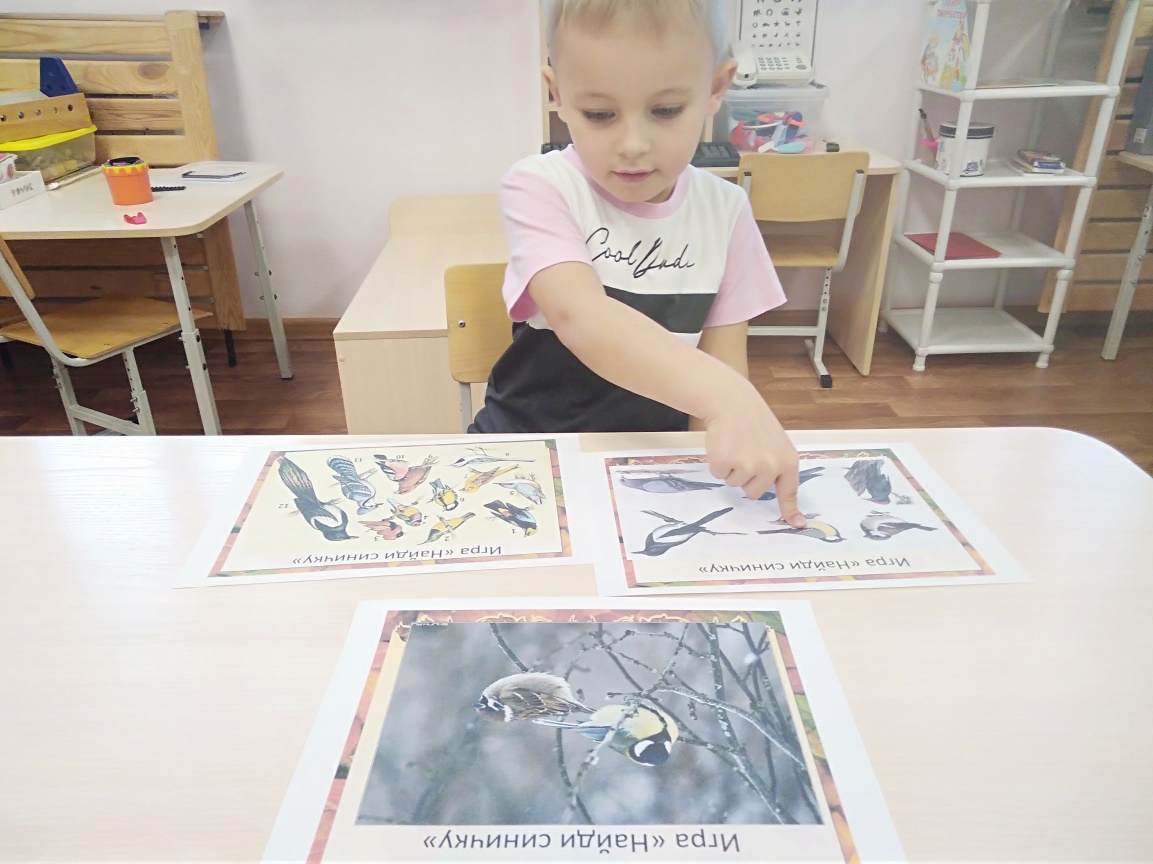 Дид.игра «Выложи зимующих
                   птиц по образцу»
           (технология моделирования)
Игра «Найди синичку»
РАСКРАШИВАНИЕ  СИНИЧЕК
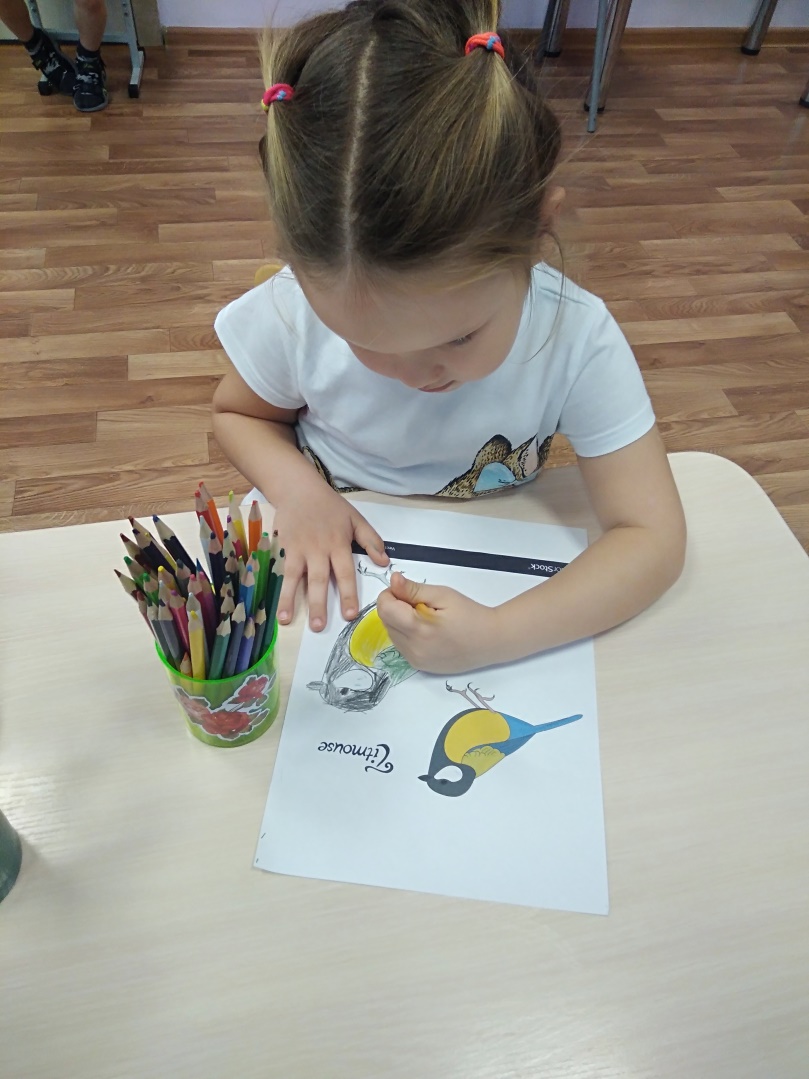 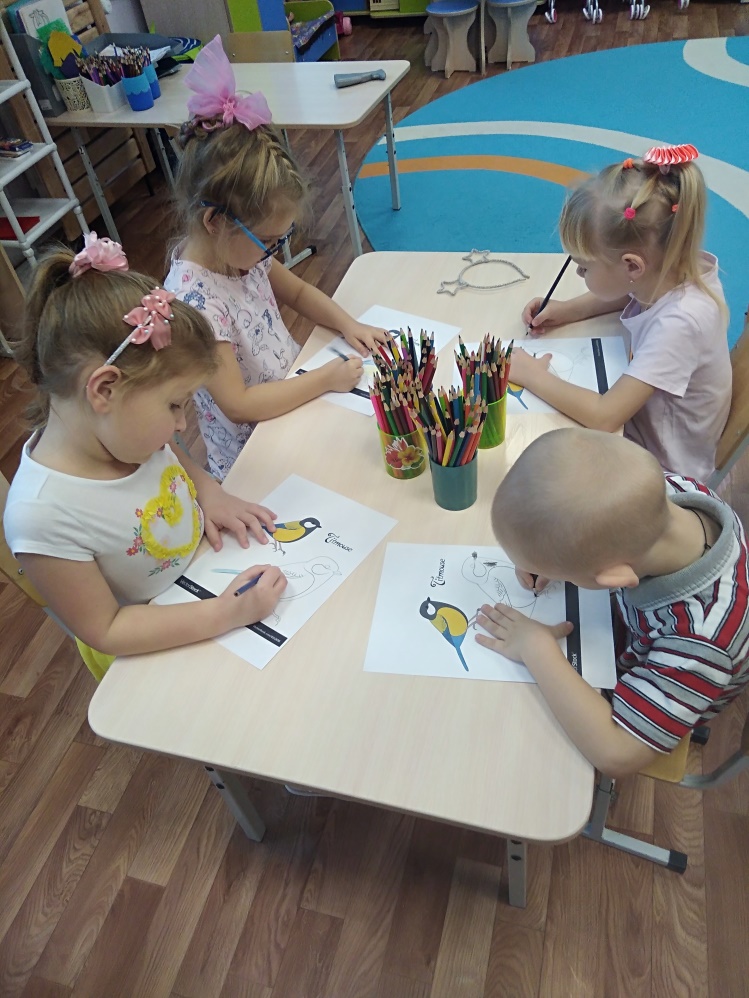 ВОТ ТАК МЫ ЛЕПИЛИ  СИНИЧКУ
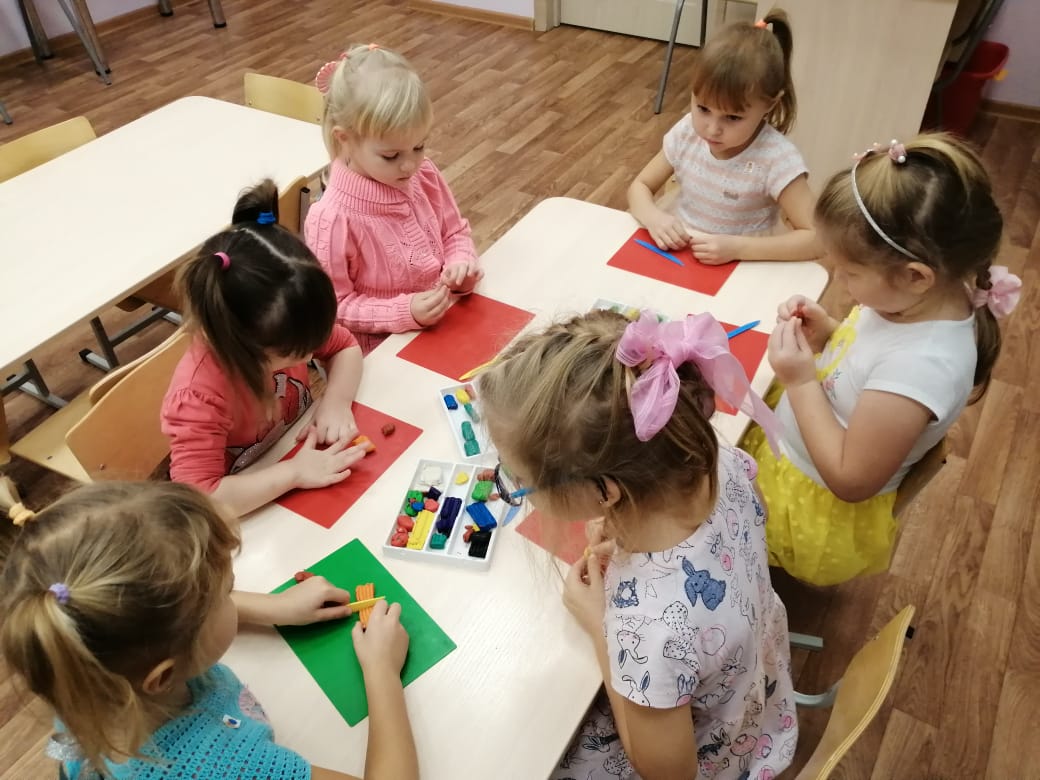 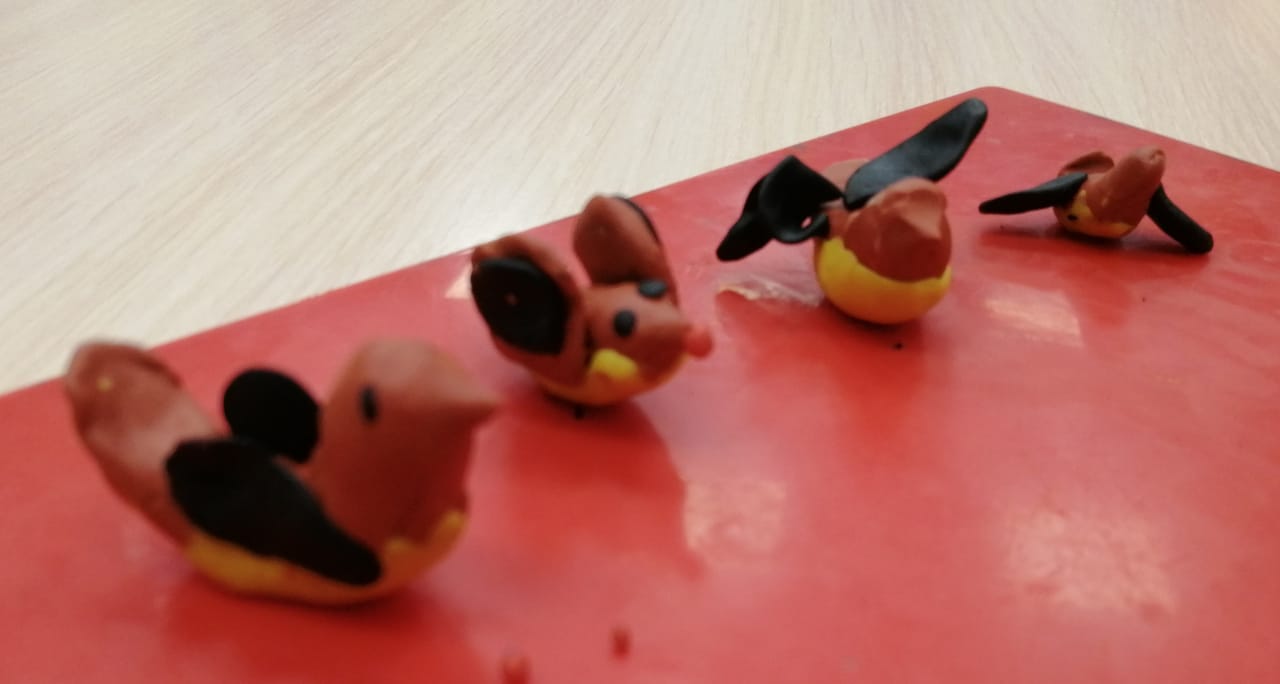 КОЛЛЕКТИВНАЯ РАБОТА
«Синичкин день»
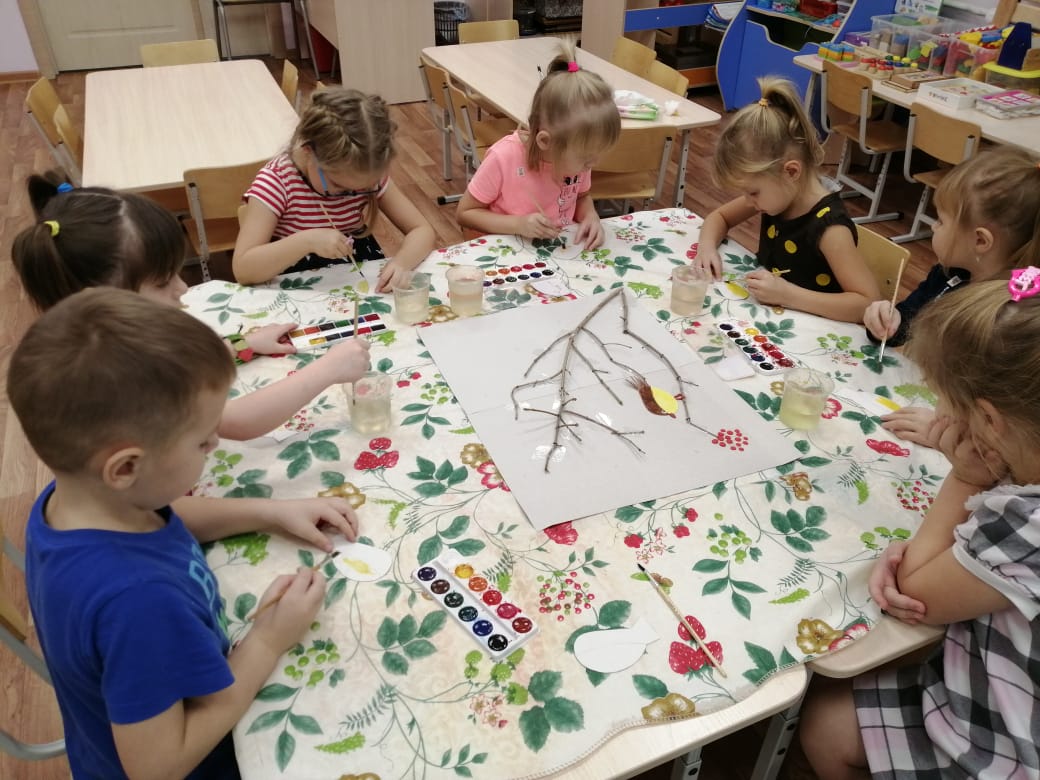 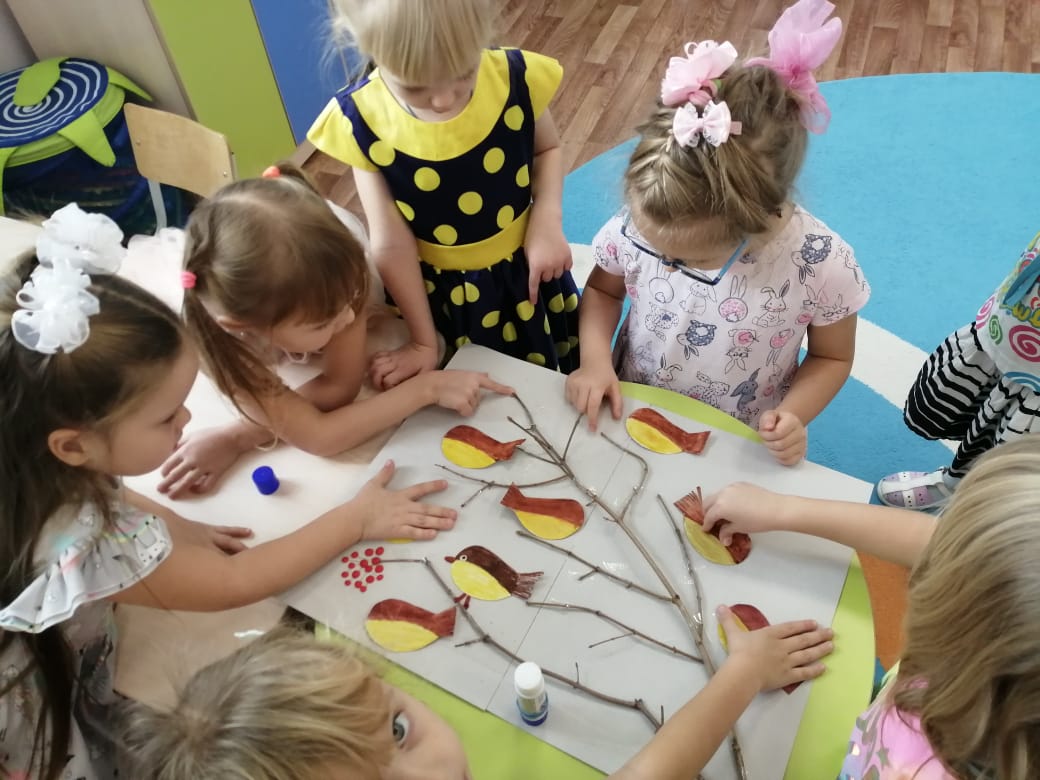 Птицы к рябине всюду слетаются, красные гроздья тихонько клюют.Видно подарок этот понравился, если друзей снова всех позовут
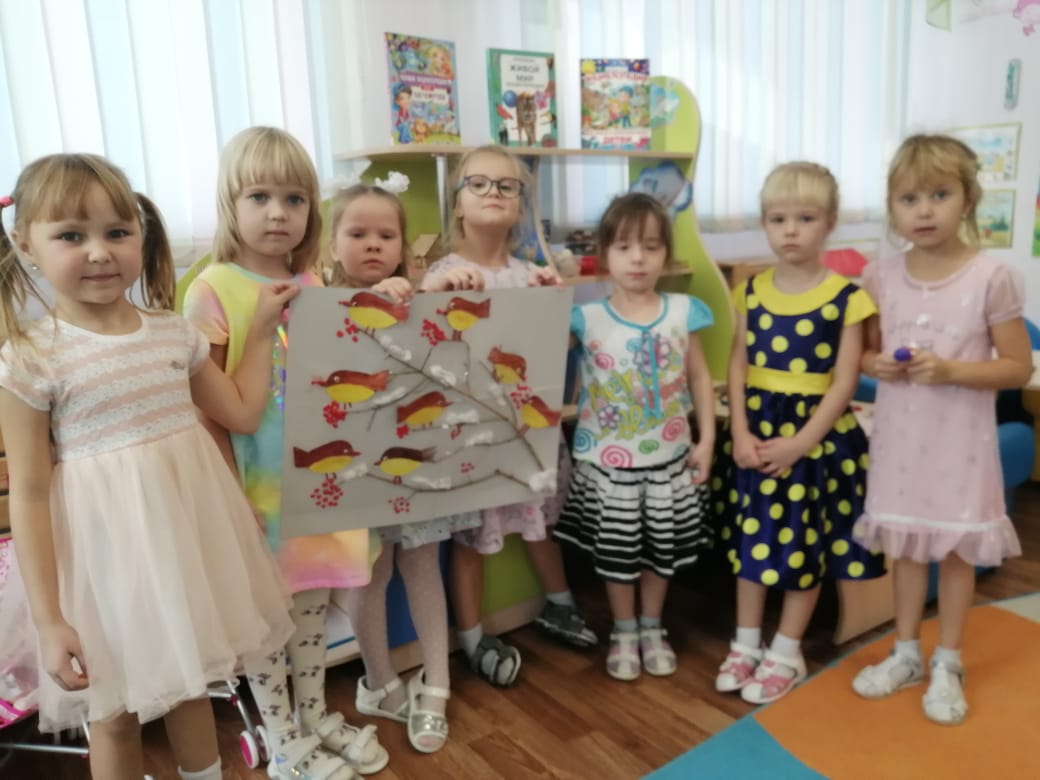 С ЗАБОТОЙ О ЗИМУЮЩИХ ПТИЦАХ
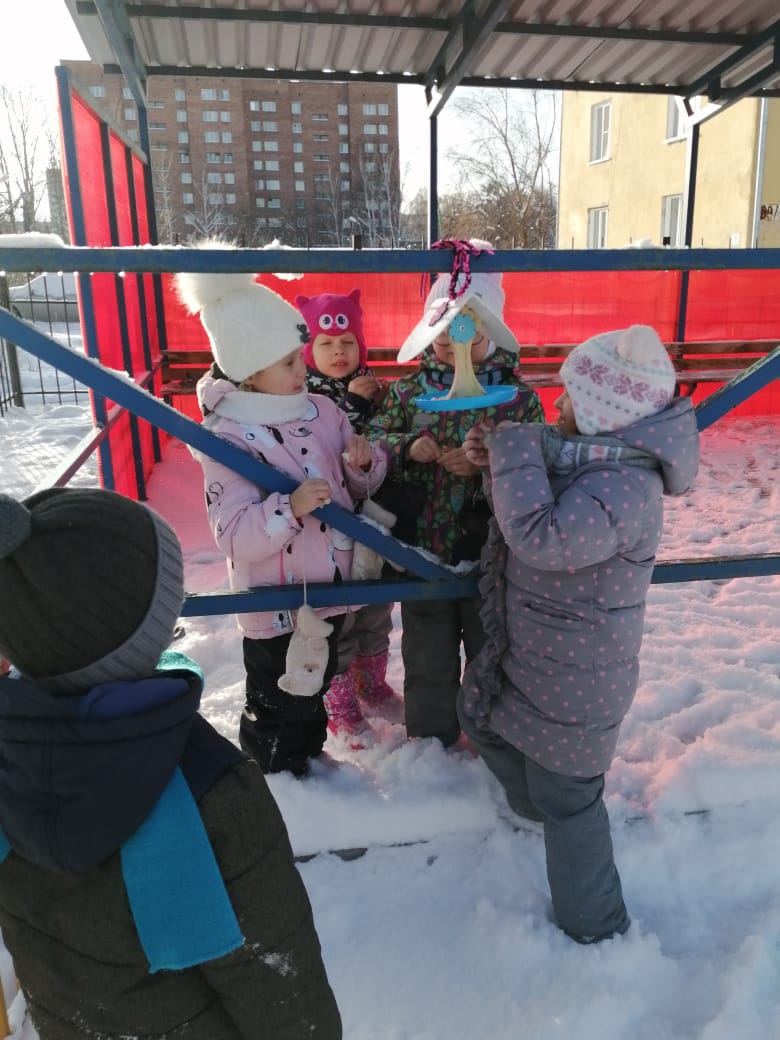 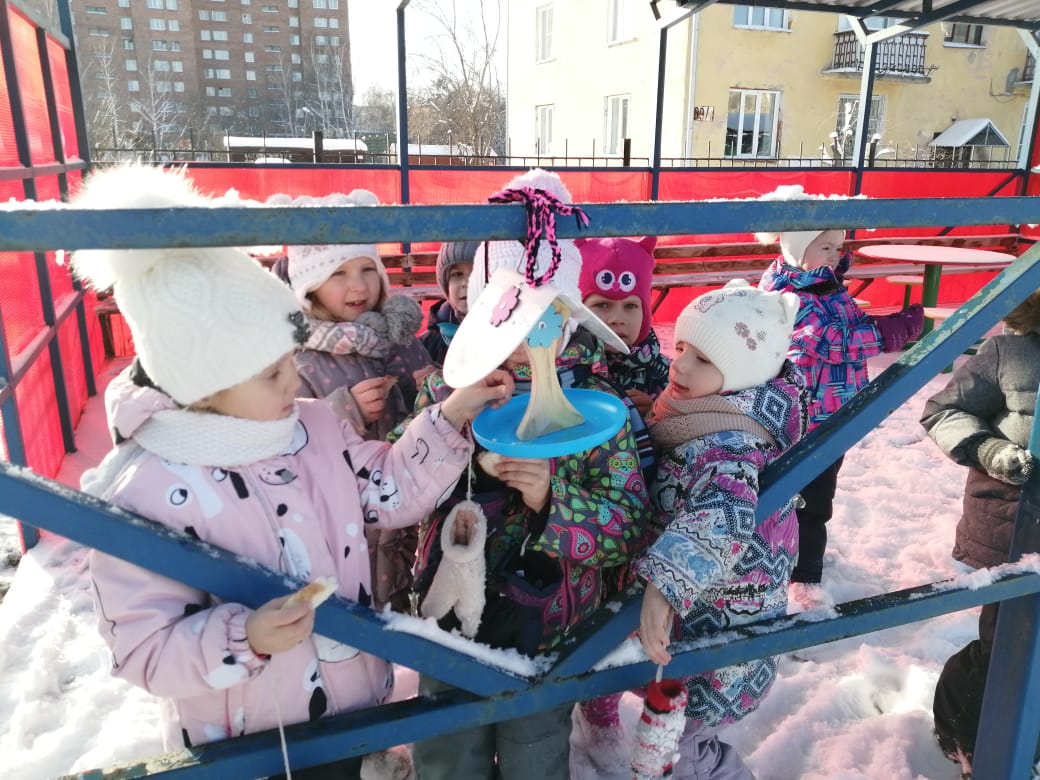 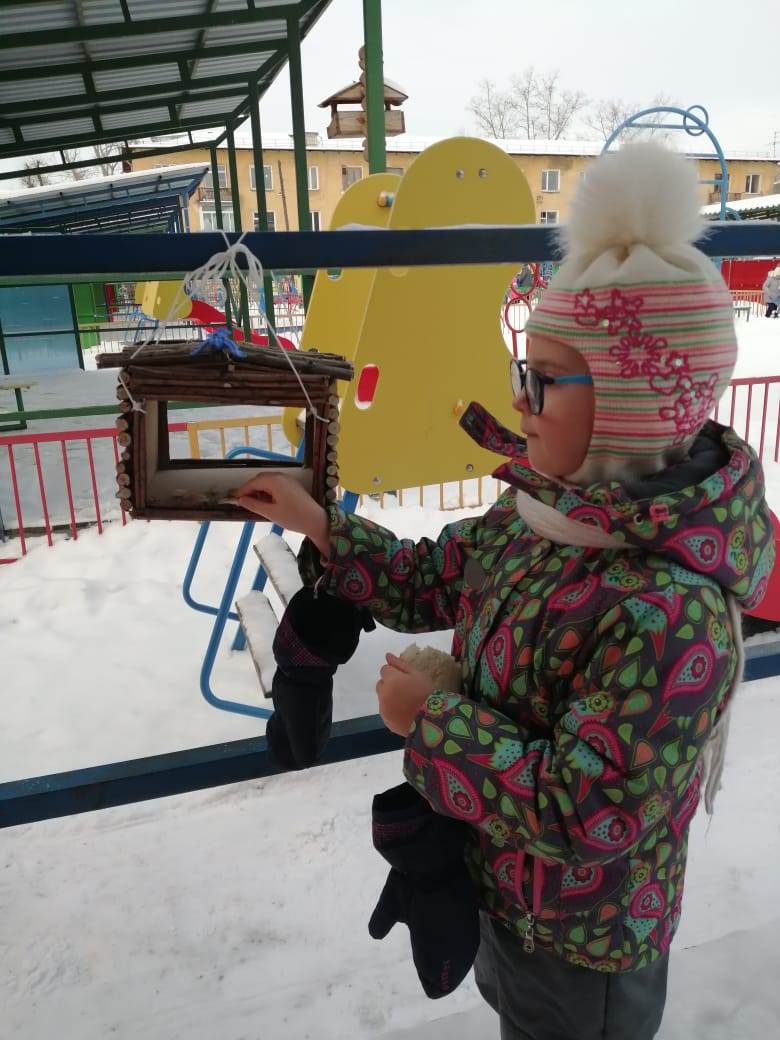 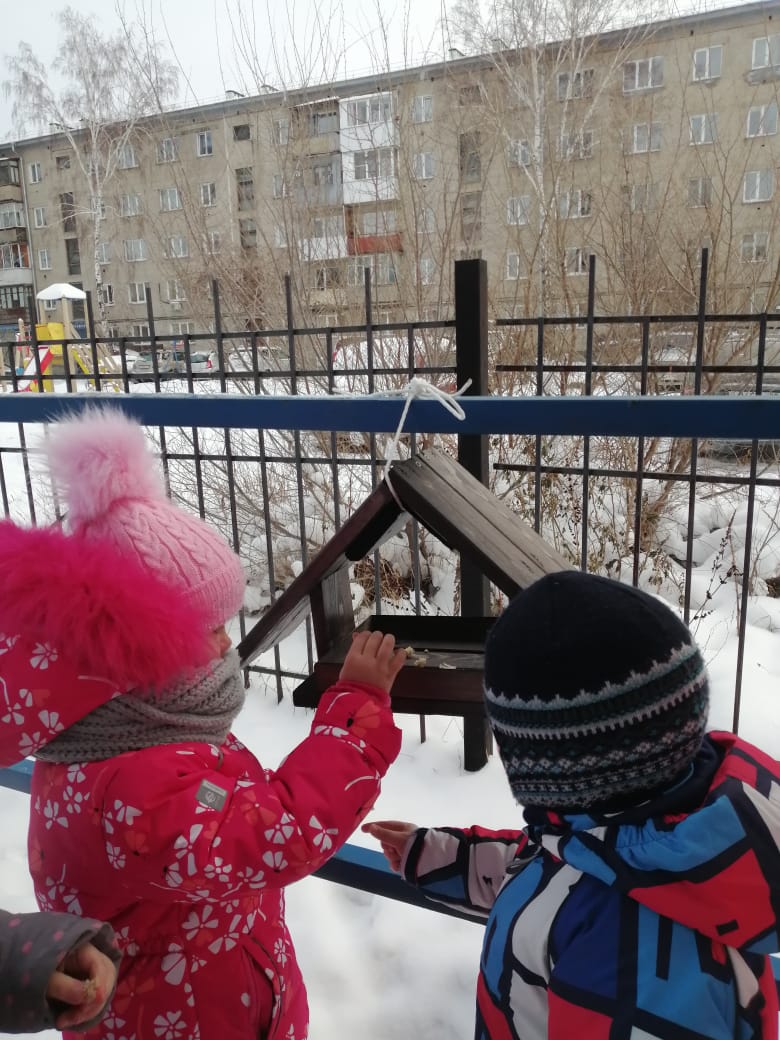 Покормите птиц зимой. Пусть со всех  концов.
К вам слетятся , как домой  ,стайки на крыльцо.
Не богаты их корма, горсть зерна нужна.
Горсть одна – и не страшна будет им зима.
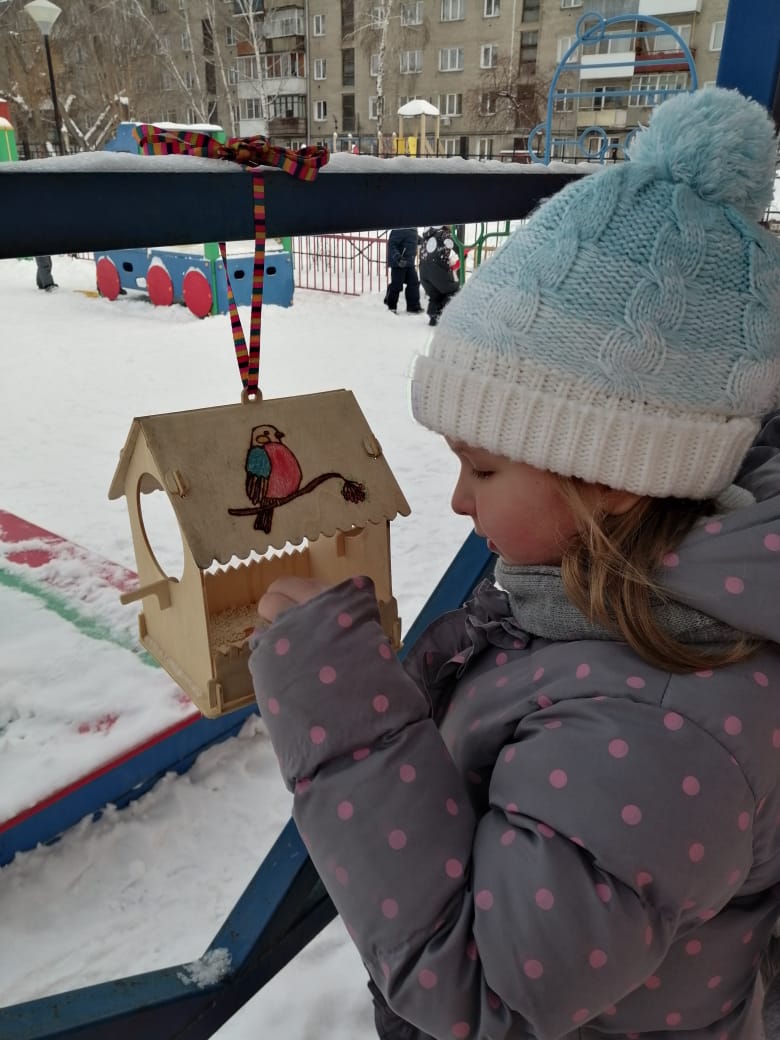 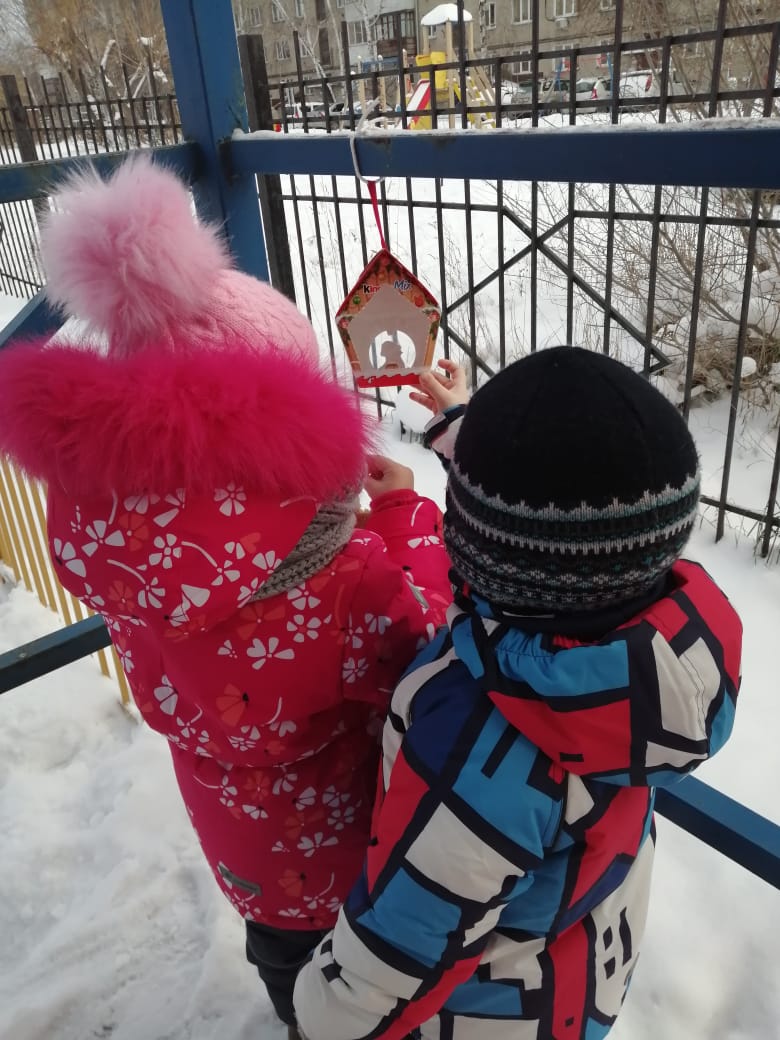